Итоговое заседание городских методических объединений учителей математики, физики и информатики (21.05.2019)
Васинова Н.Д., заведующий методическим отделом МБУ ДО «ЦДО», методист
Методический отдел
Цель – содействие развитию муниципальной системы образования города Смоленска
Городская методическая служба
Основная цель
повышение качества образования, обеспечивающего многообразие образовательных возможностей и потребностей обучающихся
Городская Методическая служба
Информационное, методическое сопровождение деятельности педагогов по реализации ФГОС, обновлению образовательных технологий и содержания образования с учетом концепций преподавания предметов; по подготовке обучающихся к итоговой аттестации; по выявлению, сопровождению и развитию одаренных детей; деятельности педагогов по работе с детьми с ограниченными возможностями здоровья и детьми-инвалидами; по профильной подготовке, по инновационной работе, по внедрению робототехники  в образовательный процесс.
Организовать систему методической работы по повышению предметных компетенций педагогов.
Организовать систему методической работы по повышению методических компетенций педагогов.
Организация системы наставничества.
Организация системы методической работы, направленной на развитие профессиональных компетенций педагогов с целью повышения качества знаний по математике.
Организация конкурсов профессионального мастерства. 
Создание условий для обобщения и тиражирования положительного педагогического опыта.
Создание электронной библиотеки по работе с одаренными детьми.
Задачи

Создать благоприятные условия для профессионального развития педагогических и руководящих работников муниципальных образовательных учреждений города Смоленска:
Городская Методическая служба
Организация мероприятий с целью создания условий для интеллектуального развития обучающихся, реализации их личностного потенциала, социализации, профессиональной ориентации.
Распространение эффективных педагогических практик организации результативной познавательной деятельности обучающихся.
Организацию и проведение всероссийской олимпиады школьников, интеллектуальных конкурсов, фестивалей в предметных областях, научно - практических конференциях.
Формирование городского банка одаренных детей.
Задачи
Создать условия для реализации образовательных потребностей и возможностей обучающихся:
Городская Методическая служба
Направления:
Реализации ФГОС, обновление образовательных технологий и содержания образования с учетом концепций преподавания предметов;
Информационное, методическое сопровождение деятельности педагогов по подготовке обучающихся к итоговой аттестации;
Информационное, методическое сопровождение деятельности педагогов, работающих с детьми с ограниченными возможностями здоровья и детьми-инвалидами;
Информационное, методическое сопровождение деятельности педагогов по выявлению, сопровождению и развитию одаренных детей;
Информационное, методическое сопровождение деятельности педагогов по профильному обучению;
Информационное, методическое сопровождение деятельности педагогов по цифровизации обучения;
Информационное, методическое сопровождение деятельности педагогов по внедрению  робототехники  в образовательный процесс.
Управление образования и молодежной политики Администрации города Смоленска
Городской методический совет
Методический отдел
Проектные группы руководителей МБОУ,
Образовательный центр поддержки и развития муниципальной системы образования
Городские проблемные и творческие группы
Городские методические объединения
Школа молодого учителя
Мастерские педагогического опыта
ГАУ ДПО СОИРО
ФГБОУ ВО «СмолГУ»
ИЦАЭ
Международный юридический институт, 
ФГБОУ ВО МЭИ
Муниципальный центр поддержки и сопровождения одаренных детей 
«Академики будущего»
Модель муниципальной методической службы
Городская методическая служба
В 2018-2019 учебном году городская методическая служба включала в себя:
городской методический совет - 1,
городские методические объединения учителей – предметников - 16,
методического объединения музыкальных руководителей – 1,
проектные группы руководителей школ и дошкольных учреждений - ,
творческие и проблемные группы руководителей, педагогов образовательных учреждений города - 18,
педагогическая мастерская – 1,
мастерские педагогического опыта - 2, 
школа молодого учителя - 1,
муниципальный образовательный центр поддержки и развития образования города Смоленска - 1,
муниципальный центр поддержки и сопровождения интеллектуально одаренных детей на базе МБУ ДО «ЦДО» «Академики будущего» (информационно-методическое сопровождение) - 1.
Городская методическая служба
разрешение в совместной работе профессиональных проблем, трудностей обучения и воспитания, помощь друг другу в овладении инновационными процессами; 
формирование, комплектование, разработка, составление, апробация и распространение новых педагогических методик, технологий, дидактических материалов, конспектов непосредственной образовательной деятельности;
создание банка методических разработок и диссеминации лучших образцов инновационной практики в г. Смоленске.
Мероприятия, 

запланированные  в 2018-2019 учебном году были ориентированы на реализацию приоритетных направлений системы образования  города
Городская методическая служба
Направление 1
Реализации ФГОС, обновление образовательных технологий и содержания образования с учетом концепций преподавания предметов
Активность участия: 
от 20% до 70%
МБОУ: «Лицей № 1 им. академика Б.Н. Петрова», «СШ № 35», «Гимназия № 1 им. Н.М. Пржевальского»,  «СШ № 2», «СШ № 32 им. С.А. Лавочкина», «СШ № 5», «СШ № 40».
Площадки: 
МБОУ «Гимназия № 1 им. Н.М. Пржевальского», «СШ № 12», «СШ № 33», «СШ № 35», ИЦАЭ, ЦДО.
Профессиональные объединения педагогов МБОУ - 7
Городская творческая группа «Современные образовательные технологии» - руководитель: Богатырёва Ю.В., учитель русского языка и литературы МБОУ «СШ № 35».
Городская творческая группа«Система оценки достижения планируемых результатов в свете требований ФГОС» , руководители: Ряжечкина Е.Н., заместитель директора, учитель математики и информатики МБОУ «СШ № 29», Бадерко А.А., учитель истории МБОУ «СШ № 35»
Городская творческая группа «Реализация метапредметного подхода в начальном общем образовании» – руководитель:  Амельченкова Н.А., учитель начальных классов МБОУ «СШ № 33».
Городская творческая группа «Учебные проекты как средство развития навыков исследовательской деятельности школьников» – руководитель:  Андрееску И.В., учитель биологии МБОУ «Гимназия № 1 им. Н.М. Пржевальского» 
ПОСТОЯННО ДЕЙСТВУЮЩИЙ СЕМИНАР ПО ПРОБЛЕМАМ ДУХОВНО-НРАВСТВЕННОГО ВОСПИТАНИЯ НА УРОКАХ ИПКЗС, ОДНКНР: Проект «Поезд творческих идей «Обучая, мы общаемся и воспитываем» – руководитель: Терехина О.В., методист МБУ ДО «ЦДО».
постоянно действующего Киноклуба «Доброе кино» в рамках семинара по проблеме духовно-нравственного воспитания на уроках и внеурочное время – руководитель Степанова А.А., учитель МБОУ «СШ №33»
МАСТЕРСКАЯ ПЕДАГОГИЧЕСКОГО ОПЫТА: «Актуальные вопросы методики преподавания математики: зачем и как надо учить математике?» - руководитель:  Силаева Л.А., учитель математики МБОУ «Гимназия № 1 им. Н.М. Пржевальского».
Городская методическая служба
Профессиональные объединения педагогов  МБОУ
         Городская творческая группа «Современные образовательные  технологии» 
              Результат: публикация материалов заседаний творческих групп в Методическом вестнике на сайте методического отдела,
размещение в городском банке положительного педагогического опыта.
        Городская творческая группа«Система оценки достижения планируемых результатов в свете требований ФГОС» 
               Результат: разработана модель программы ВСОКО, размещена на сайте методического отдела.
         Городская творческая группа «Реализация   метапредметного подхода в начальном общем образовании»
                Результат: создан методический и диагностический инструментарий реализации метапредметного подхода в начальной школе. 
        Городская творческая группа«Учебные проекты как средство развития навыков исследовательской деятельности школьников» 
               Результат:
        ПОСТОЯННО ДЕЙСТВУЮЩИЙ СЕМИНАР ПО ПРОБЛЕМАМ ДУХОВНО-НРАВСТВЕННОГО ВОСПИТАНИЯ НА УРОКАХ ИПКЗС, ОДНКНР: Проект «Поезд творческих идей «Обучая, мы общаемся и воспитываем»
                Результат: Ежегодный Фестиваль «Дорогою добра»
       Постоянно действующий Киноклуб «Доброе кино» в рамках семинара по проблеме духовно-нравственного воспитания на уроках и внеурочное время 
        МАСТЕРСКАЯ ПЕДАГОГИЧЕСКОГО ОПЫТА: «Актуальные вопросы методики преподавания математики: зачем и как надо учить математике?»
             Результат:  Методические рекомендации для изучения отдельных тем математики 5-9 классов.
Городская методическая служба
Профессиональные объединения педагогов  МБОУ
 Городская творческая группа «Современные образовательные  технологии» 
Результат: публикация материалов заседаний творческих групп в Методическом вестнике на сайте методического отдела,
размещение в городском банке положительного педагогического опыта.
Активные участники: Боргардт Виктория  Владимировна, учитель математики и информатики МБОУ «СШ № 30 им. С.А. Железнова», Смазнова Татьяна Анатольевна, заместитель директора, учитель математики и информатики МБОУ «СШ № 19 им. Героя России Панова».
 Городская творческая группа«Система оценки достижения планируемых результатов в свете требований ФГОС» 
 Результат: разработана модель программы ВСОКО, размещена на сайте методического отдела.
 Активные участники: Борисова Юлия Васильевна, учитель математики МБОУ «СШ № 19 им. героя России Панова»., Поталова Светлана Васильевна, учитель математики МБОУ «СШ № 26 им. А.С. Пушкина», Гаврилюк Лариса Александровна, учитель математики МБОУ «СШ № 40»,
 Городская творческая группа«Учебные проекты как средство развития навыков исследовательской деятельности школьников» 
Результат:
Активные участники: Даньшина Ирина Валерьевна, учитель математики МБОУ «СШ № 34», Иваниченкова Татьяна Брьевна, учитель математики МБОУ «СШ № 38».
МАСТЕРСКАЯ ПЕДАГОГИЧЕСКОГО ОПЫТА: «Актуальные вопросы методики преподавания математики: зачем и как надо учить математике?»
Результат:  Методические рекомендации для изучения отдельных тем математики 5-9 классов.
Активные участники: Королева Татьяна Семеновна, Сечкова Людмила Николаевна, учителя математики МБОУ «СШ № 5», Байрамова Елена Николаевна, учитель математики МБОУ «СШ № 7», Беляева Екатерина Михайловна, Борисова Юлия Васильевна, учителя математики МБОУ «СШ № 19 им. Героя России Панова»,  Кондратенкова Любовь Ивановна, учитель математики МБОУ «СШ № 24», Стольникова Елена Львовна, учитель математики МБОУ «СШ № 26 им. А.С. Пушкина», Шерковцева Любовь Петровна, учитель математики МБОУ «СШ № 29»,Зимонина Татьяна Николаевна, учитель математики МБОУ «СШ № 35».
Городская методическая служба
Направление 1. 
Реализации ФГОС, обновление образовательных технологий и содержания образования с учетом концепций преподавания предметов
Проведено  мероприятий согласно плану:
Дней открытых дверей – 5;
Семинаров – 3;
Семинаров – практикумов -6;
Круглых столов – 8;
Мастер-классы – 4;
Педагогическая мастерская – 1;
Семинаров – практикумов – 4;
Проблемный семинар – 1;
Презентаций положительного педагогического опыта – 2;
Презентация проекта – 1;
Консалтинг – час – 2;
Деловая игра – 1;
Презентаций книжных изданий – ….;
Конкурс открытых уроков – 1;
Методическая выставка – 1;
Заседаний городских творческих групп – 42 (ШК), 20 (ДС),  всего  - 62
Направление 1. Реализации ФГОС, обновление образовательных технологий и содержания образования с учетом концепций преподавания предметов
Направление 1. Реализации ФГОС, обновление образовательных технологий и содержания образования с учетом концепций преподавания предметов
Направление 1. Реализации ФГОС, обновление образовательных технологий и содержания образования с учетом концепций преподавания предметов
Направление 1. Реализации ФГОС, обновление образовательных технологий и содержания образования с учетом концепций преподавания предметов
Приняли участие: 

25 педагогов из 18 МБОУ: 
           «СШ № 1», «СШ № 2», «СШ № 6», «СШ № 8», 
           «СШ № 15», «СШ № 16», 
           «СШ № 19 им. Героя России Панова», 
           «Лицей № 1 им. академика Б.Н. Петрова», 
           «СШ № 21 им. Н.И. Рыленкова», 
           «СШ № 27 им. Э.А. Хиля», «СШ № 28», «О(СШ) № 1»,
           «СШ № 31», «СШ № 33», «СШ № 35», 
           «СШ № 36 им. А.М. Городнянского», 
           «СШ № 39», «СШ № 40».
Городская методическая выставка «Инновационные технологии в моей деятельности»


Цель: активизация деятельности педагогов города, привлечение их  к участию в инновационной педагогической деятельности;
 выявление, обобщение и распространение лучшего (передового) педагогического опыта
Задачи:
создание площадки для демонстрации достижений педагогов, выявления талантливых, творчески работающих педагогов;
создание условий для профессиональной самореализации педагогов;
обмен методическими находками, выявление передового опыта по созданию учебно-методического обеспечения учебных дисциплин и распространение его в едином образовательном пространстве города;
пополнение информационного фонда методических материалов в городском Банке положительного педагогического опыта;
создание благоприятных условий для профессионального становления начинающих педагогов.
Направление 1. Реализации ФГОС, обновление образовательных технологий и содержания образования с учетом концепций преподавания предметов
Авторские электронных образовательных ресурсы: 
Электронное пособие  (сайты) проект «Смоленский край: история, святость, духовность», «Электронный образовательный ресурс по физической культуре «Основы спортивной игры «Баскетбол», Дистанционный образовательный маршрут «Территория новых открытий» и т.д.  
Авторские методические пособия:
Авторская разработка «Поле чудес» для  обучающихся  с ограниченными возможностями здоровья, авторское пособие Лэпбук «Зрительно-пространственная ориентация», дидактический материал по теме «Морфологический разбор самостоятельных частей речи» и многое другое.


Около 250 педагогов образовательных учреждений посетили  выставку и смогли увидеть положительный опыт своих коллег. 
Результат: материалы выставки размещены на сайте методического отдела.
Городская методическая выставка «Инновационные технологии в моей деятельности

Площадки:
МБУ ДО «ЦДО» - муниципальные бюджетные дошкольные образовательные учреждения, 

МБОУ «Гимназия № 1 им. Н.М. Пржевальского» - муниципальные бюджетные общеобразовательные учреждения,
Городская методическая служба
Направление 2 
«Информационное, методическое сопровождение деятельности педагогов по подготовке обучающихся к итоговой аттестации»

ПОСТОЯННО - ДЕЙСТВУЮЩИЕ СЕМИНАРЫ и ПРОБЛЕМНЫЕ ГРУППЫ, всего - 8.

Площадки: 
ИЦАЭ, Образовательный центр «Файн»,
 МБОУ «Гимназия № 1 им. Н.М. Пржевальского», «Гимназия № 4», СШ № 6», «СШ № 7», «СШ № 8», «СШ № 12», «СШ № 14», «СШ № 27 им. Э.А. Хиля», «СШ № 29», «СШ № 33», «СШ № 37».
 
 Активное участие: 
Положительный опыт работы представили учителя – предметники из МБОУ: «Лицей № 1 им. академика Б.Н. Петрова», «Гимназия № 1 им. Н.М. Пржевальского», «Гимназия № 4», «СШ № 1», «СШ № 6», «СШ № 8», «СШ № 29», «СШ № 30 им. С.А. Железнова», «СШ № 33», «СШ № 34», «СШ № 40».
 
Посещаемость мероприятий: от 35% до 95%.
Направление 2 «Информационное, методическое сопровождение деятельности педагогов по подготовке обучающихся к итоговой аттестации»
На заседаниях проблемных групп учителей – предметников : представлен анализ результатов ГИА по предметам, изучены проблемы низких результатов на ГИА, проанализированы типичные ошибки, намечены пути их ликвидации, рассмотрены вопросы использования результатов ГИА
для повышения качества образования по предметам. 

          Результат: 
направлены в ОУ и размещены на сайте методического отдела:
 аналитические материалы результатов государственной итоговой аттестации по предметам, 
методические материалы для подготовки
итоговой аттестации «Из опыта подготовки к итоговой аттестации». 
статистические материалы и методические рекомендации по подготовке к государственной итоговой аттестации.
материалы мероприятий, статистические материалы размещены на сайте методического отдела.
ФОТО
Направление 2 «Информационное, методическое сопровождение деятельности педагогов по подготовке обучающихся к итоговой аттестации»
Цели: 
- повышение уровня предметной компетентности учителей математики, физики; 
- совершенствование методической компетентности учителей математики, физики.
Городские проблемные группы: 
«Методическое особенности подготовки обучающихся  к итоговой аттестации по математике», руководитель Васинова Н.Д., заведующий методическим отделом МБУ ДО «ЦДО», методист,
«Методическое особенности подготовки обучающихся  к итоговой аттестации по физике», руководитель Гайжутене Е.И., учитель физики МБОУ «СШ № 33».
Городская методическая служба
Направление 4 
«Информационное, методическое сопровождение деятельности педагогов по выявлению, сопровождению и развитию одаренных детей»

        Проведены:

Заседания творческих групп по разработке заданий школьного этапа всероссийской олимпиады школьников– 19,
Педагогическая мастерская – 1,
Проблемный семинар – 1,
Методическое совещание для заместителей директоров – 1,
Круглый стол – 2.

Площадки:
МБОУ «Гимназия № 4», 
МБОУ «СШ № 29», 
МБДОУ «Детский сад № 76 «Звёздный», 
МБУ ДО «ЦДО»

	Результат: 
	Материалы городских мероприятий размещены на сайте методического отдела и в банк положительного педагогического опыта.
Направление 4 «Информационное, методическое сопровождение деятельности педагогов по выявлению, сопровождению и развитию одаренных детей»
Площадки:

МБОУ «Гимназия № 4», 
МБОУ «СШ № 29», 
МБДОУ «Детский сад № 76 «Звёздный», 
МБУ ДО «ЦДО»

Результат: 

Материалы городских мероприятий размещены на сайте методического отдела и в банк положительного педагогического опыта.
Активное участие:
МБОУ «Лицей № 1 им. академика 
Б.Н.Петрова», 
«Гимназия № 1 им. Н.М.Пржевальского»,
«Гимназия № 4»,  «СШ № 10», «СШ №12», 
«СШ № 13», «СШ № 16»,«СШ № 24», 
«СШ № 27»,«СШ № 28», «СШ № 29», 
«СШ  № 30», «СШ №32», «СШ № 34», 
«СШ № 35», «СШ № 36»,
«СШ № 38», «СШ № 40»
Направление 4 «Информационное, методическое сопровождение деятельности педагогов по выявлению, сопровождению и развитию одаренных детей»
Городская методическая служба
Мероприятия, направленные на поддержку одаренных детей
Проведено:
17 конкурсов по предметам: математика, физика, информатика, история, биология, география, экология для обучающихся 5-11 классов и начальных классов и 6 конкурсов для дошкольников.
Участие в конкурсах ОУ:
         от 50% до 95 %.
Городская методическая служба
Мероприятия, направленные на поддержку одаренных детей

Школы:
 приняли участие 1167 обучающихся,
 призеры - 173, победители - 67.

Детские сады:
диаграмма
Городская методическая служба
Мероприятия, направленные на поддержку одаренных детей

Неделя Науки:

Всего приняли участие 265 обучающихся их 35 МБОУ, победителей – 23, призеров – 69.
40,4% - проекты, которые стали призерами или победителями.
Городская методическая служба
Мероприятия, направленные на поддержку одаренных детей

Неделя Науки:

Наиболее активными участниками стали обучающиеся МБОУ: «Лицей № 1 им. академика Б.Н. Петрова», «Гимназия № 1 им. Н.М. Пржевальского», «СШ № 33», «Гимназия № 4», «СШ № 8», «СШ № 26 им. А.С. Пушкина», «СШ № 34», «СШ № 40».
 
Не принимали участие в Неделе Науки обучающиеся из 9 общеобразовательных учреждений города: МБОУ «СШ № 10», МБОУ «СШ № 11», МБОУ «СШ №13 им. Э.Д. Балтина», МБОУ «СШ № 19 им. Героя России Панова», МБОУ «СШ № 22», МБОУ «СШ № 35», МБОУ «СШ № 37», МБОУ «СШ № 38».
Городская методическая служба
Мероприятия, направленные на поддержку одаренных детей


Информационно- методическая поддержка муниципального центра поддержки и сопровождения интеллектуально одаренных детей на базе МБУ ДО «ЦДО» «Академики будущего».
За период октябрь-май 2018-2019:
Разработана дорожная карта по информационно-методической поддержке центра «Академики будущего».
Разработана модель информационно-методической поддержки центра поддержки и сопровождения интеллектуально одаренных детей на базе МБУ ДО «ЦДО» «Академики будущего.
Создается банк одаренных детей.
Создан банк данных педагогических работников, работающих с одаренными детьми.
Проведены олимпиады, интеллектуальные и творческие конкурсы, фестивали. 
Организовано проведение Интенсивов по математике, физике, биологии, химии для подготовки обучающихся к олимпиадам.
Проведены методические совещания, педагогические мастерские, круглые столы для руководителей и педагогических работников образовательных учреждений города по развитию системы работы с одарёнными детьми.
Создается банк положительного педагогического опыта по работе с одарёнными детьми.
Результаты работы методического отдела по информационно-методическому сопровождению муниципального центра поддержки и сопровождения интеллектуально одаренных детей «Академики будущего» представлены в феврале на дне открытых дверей центра дополнительного образования.
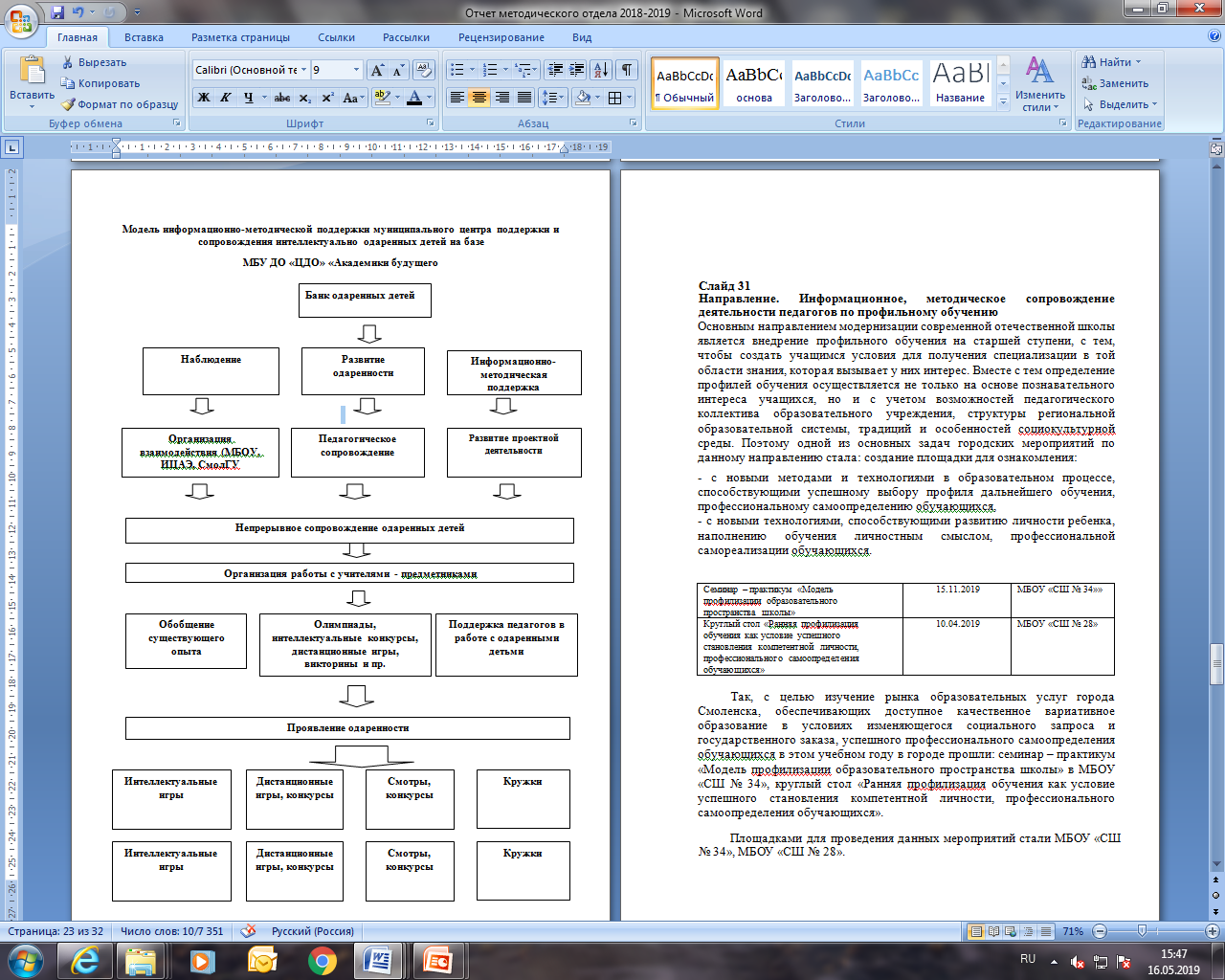 Городская методическая служба
Направление 5
 Информационное, методическое сопровождение деятельности педагогов по профильному обучению

Одна из основных задач городских мероприятий: создание площадки для ознакомления:
- с новыми методами и технологиями в образовательном процессе, способствующими успешному выбору профиля дальнейшего обучения, профессиональному самоопределению обучающихся,
- с новыми технологиями, способствующими развитию личности ребенка, наполнению обучения личностным смыслом, профессиональной самореализации обучающихся.
Семинар – практикум «Модель профилизации образовательного пространства школы», 15.11.2019 МБОУ «СШ № 34»»

Круглый стол «Ранняя профилизация обучения как условие успешного становления компетентной личности, профессионального самоопределения обучающихся», 10.04.2019,
         МБОУ «СШ № 28»
Активное участие в этих мероприятиях приняли педагоги ОУ: МБОУ «Гимназия № 1 им. Н.М. Пржевальского», МБОУ «СШ № 16», МБОУ «СШ № 18», МБОУ «СШ № 23», МБОУ «СШ № 28»,МБОУ «СШ № 29», МБОУ «СШ № 34»,МБОУ «СШ № 40».
Направление 5 Информационное, методическое сопровождение деятельности педагогов по профильному обучению
Семинар – практикум «Модель профилизации образовательного пространства школы», 15.11.2019 МБОУ «СШ № 34»»









Круглый стол «Ранняя профилизация обучения как условие успешного становления компетентной личности, профессионального самоопределения обучающихся», 10.04.2019,
         МБОУ «СШ № 28»



Активное участие в этих мероприятиях приняли педагоги ОУ: МБОУ «Гимназия № 1 им. Н.М. Пржевальского», МБОУ «СШ № 16», МБОУ «СШ № 18», МБОУ «СШ № 23», МБОУ «СШ № 28»,МБОУ «СШ № 29», МБОУ «СШ № 34»,МБОУ «СШ № 40».
Даньшина И.В., учитель математики, педагогическая  мастерская «Стратегия успешного завершения физико-математического профиля обучающимися 11 «А» класса» 
Ходченкова М.В., учитель информатики, педагогическая мастерская «Кружок «Робототехника» как форма подготовки обучающихся к выбору технологического профиля»,
Деревцова С.Н., учитель физики, педагогическая мастерская «Элективные предметы «Биофизика», «Медицинская физика» в системе преподавания дисциплин химико-биологического профиля 11 «В» класса» 


Леонова С.В., учитель математики, физики МБОУ «СШ № 28» (тема выступления: «Осуществление ранней профилизации обучающихся на примере учебного предмета «Математика»; 
Никитина О.С., заместитель директора, учитель математики МБОУ «СШ № 28» (тема выступления: «Внеурочная деятельность как составная часть образовательного процесса в классах пожарно-спасательного профиля»);
Городская методическая служба
Результат: 
1. Проведен мониторинг по внедрению образовательной робототехники в школах города:
На наличие оборудования по образовательной робототехнике.
Планирование приобретения оборудования по образовательной робототехнике.
Наличие педагогов:
а) ведущих курс образовательной робототехники.
б) ведущих кружки по образовательной робототехнике.
Наличие имеющихся достижений в области образовательной робототехники
2. Обобщен имеющийся опыт использования образовательной робототехники  в муниципальных образовательных учреждениях: «Гимназия № 4», «СШ № 27 им. Э.А. Хиля», «СШ № 29», «СШ № 34», «СШ № 35». 
3. Опыт образовательных учреждений  «Гимназия № 4», «СШ № 27 им. Э.А. Хиля» внесен в городской банк педагогического опыта, как  инновационный.
Направление 6
«Информационное, методическое сопровождение деятельности педагогов по внедрению  робототехники  в образовательный процесс»
Мероприятия:
Педагогическая мастерская «Образовательная робототехника как эффективный инструмент развития проектной деятельности школьников», январь , СмолГУ


Конкурс проектов по образовательной робототехнике, 28 марта, Информационный центр по атомной энергии в городе Смоленске 

III Всероссийская научно-практическая конференция «Развитие научно-технического творчества детей и молодежи», 12 апреля, СмолГУ
Направление 6 «Информационное, методическое сопровождение деятельности педагогов по внедрению  робототехники  в образовательный процесс»
Педагогическая мастерская 
Опытом работы по  организация изучения робототехники в условиях урока и внеурочной деятельности в школе поделилась Н.А. Кобранова, учитель информатики МБОУ «СШ № 34». 
А.Е. Самарина,  кандидат педагогических наук, доцент кафедры информационных технологий ФГБОУ ВПО «Смоленский государственный университет», провела мастер-класс  «Образовательная робототехника на основе платы Arduino с использованием программы Mblock”.

Конкурс проектов по образовательной робототехнике 
В конкурсе проектов приняли участие обучающиеся МБОУ «Гимназия № 4»; МБОУ «Гимназия № 1 им. Н.М. Пржевальского»,  МБОУ «СШ № 1», МБОУ «СШ № 9», «СШ № 27 им. Э.А. Хиля», «СШ № 29, «СШ № 37», «СШ № 39», СОГБОУИ «Лицей имени Кирилла и Мефодия», ЧОУ «Смоленская православная гимназия». На конкурс были представлены 18 проектов. 
1 место - Егоров Андрей Андреевич, Лукьянов Максим Ильич, МБОУ «СШ № 27 им. Э.А. Хиля», учитель  - Зенчук И.В., Ноздрин Тимофей, МБОУ «Гимназия № 1 им. Н.М. Пржевальского», Кобаренкова А.В., педагого доп. Образования центра молодежного инновационного творчества «ЯВИР.

НПК
Выставка-конкурс проектов, в которой  приняли участие обучающиеся школ: МБОУ «Гимназия № 4»; МБОУ «Гимназия № 1 им. Н.М. Пржевальского»,  МБОУ «СШ № 1», МБОУ «СШ № 9», «СШ № 27 им. Э.А. Хиля», «СШ № 29, «СШ № 37», «СШ № 39», СОГБОУИ «Лицей имени Кирилла и Мефодия», ЧОУ «Смоленская православная гимназия»,  СОГБУДО «Центр развития творчества детей и юношества» города Смоленска..
Мероприятия:
Педагогическая мастерская «Образовательная робототехника как эффективный инструмент развития проектной деятельности школьников», 17.01.2019 , СмолГУ


Конкурс проектов по образовательной робототехнике, 29 апреля, Информационный центр по атомной энергии в городе Смоленске 






III Всероссийская научно-практическая конференция «Развитие научно-технического творчества детей и молодежи», 12 апреля, СмолГУ
Направление 6 «Информационное, методическое сопровождение деятельности педагогов по внедрению  робототехники  в образовательный процесс»
Результат: 
1. Проведен мониторинг по внедрению образовательной робототехники в школах города:
На наличие оборудования по образовательной робототехнике.
Планирование приобретения оборудования по образовательной робототехнике.
Наличие педагогов:
а) ведущих курс образовательной робототехники.
б) ведущих кружки по образовательной робототехнике.
Наличие имеющихся достижений в области образовательной робототехники
2. Обобщен имеющийся опыт использования образовательной робототехники  в муниципальных образовательных учреждениях: «Гимназия № 4», «СШ № 27 им. Э.А. Хиля», «СШ № 29», «СШ № 34», «СШ № 35». 
3. Опыт образовательных учреждений  «Гимназия № 4», «СШ № 27 им. Э.А. Хиля» внесен в городской банк педагогического опыта, как  инновационный.
Мероприятия:
Педагогическая мастерская «Образовательная робототехника как эффективный инструмент развития проектной деятельности школьников», январь , СмолГУ


Конкурс проектов по образовательной робототехнике, 28 марта, Информационный центр по атомной энергии в городе Смоленске 

III Всероссийская научно-практическая конференция «Развитие научно-технического творчества детей и молодежи», 12 апреля, СмолГУ
Городская методическая служба
Направление 7
 Информационное, методическое сопровождение деятельности педагогов по цифровизации обучению

 Круглый стол «ИКТ-компетентность педагога на пути к цифровой школе», 19.03.2019, МБОУ «СШ № 25».


Круглый стол «Как развивать цифровые навыки в современной школе?», 23.01.2019, ИЦАЭ
Представлен положительный опыт работы:
Легарева Т.В., учитель информатики МБОУ СШ № 17», «Цифровой интеллект»,
Персиянцева Н.А., учитель информатики, МБОУ «Лицей № 1 им. академика Б.Н. Петрова»,
Виноградов С.М., директор, учитель  информатики МБОУ «СШ № 25»,
Афанасьева Е.В., учитель информатики МБОУ «СШ № 25», «Цифровые навыки, которые пригодятся нашим детям». 
Андреева И.В., учитель информатики МБОУ «СШ № 25», «Организация и проведение конкурсов с использованием социальных сетей», 
Аристова Е.П., учитель математики МБОУ «СШ № 8», «Использование ЦОР на уроках математики», 
Артамонова А.В., учитель информатики МБОУ «СШ № 1»,«Цифровизация школы: вчера, сегодня, завтра»).
Городская методическая служба
Приказ управления образования и молодежной политики Администрации города Смоленска  от 12.03.2018    № 117

«Об организации деятельности  по реализации мероприятия «Повышение качества образования в школах с низкими результатами обучения и в школах, функционирующих в неблагоприятных социальных условиях, путем реализации региональных проектов и распространение их результатов» 

-Утвержден  муниципальный проект «Образовательный центр поддержки и развития  муниципальной системы образования».
-Утверждено Положение об  образовательном центре поддержки и развития муниципальной системы образования.
-Открыт Образовательный центр поддержки и развития муниципальной системы образования в МБУ ДО «ЦДО».

Состав МОЦ:
Васинова Н. Д., заведующий методическим отделом МБУ ДО «ЦДО» (по согласованию) - руководитель центра поддержки и развития муниципальной системы образования (далее - ЦПРМСО);
Юзвик Ю.Ю.– методист методическим отделом МБУ ДО «ЦДО» (по согласованию) - заместитель руководителя ЦПРМСО;
Шинкарева О.П., ведущий специалист информационно-аналитического отдела управления образования и молодежной политики Администрации города Смоленска;
Новикова И.В., директор МБОУ «СШ № 40»;
Тимошенкова С. А., директор МБОУ «СШ №7»;
Щегленко М.В., директор МБОУ «СШ №39»;
Рылеева Е.А., заместитель директора, руководитель структурного подразделения МБУ ДО «ЦДО №1»;
Исаенко Н.П., заместитель директора МБОУ «СШ № 29 им. Э.А. Хиля»;
Жаботина С.Э., заместитель директора МБОУ «СШ № 8»;
Голосова О.В., заместитель директора МБОУ «Гимназия № 4»;
 Скороспехова Л.А., заместитель директора МБОУ «СШ № 30 им. С.А. Железнова».
Результат:
Разработана и утверждена «дорожная карта» муниципального проекта «Образовательный центр поддержки и развития муниципальной системы образования».
Проведен мониторинг 1.2.2 Анализ качественных показателей с использованием кластерной модели.
Определены школы с нестабильными результатами обучения.
Проведен входной мониторинг программ повышения качества образования образовательных организаций.
Школами  - участниками проекта  созданы программы повышения качества образования.
Проведена работа в рамках информационно – методической поддержки школ с устойчиво нестабильными результатами обучения, а также школ, функционирующих в неблагоприятных социальных условиях:
В план работы городских методических объединений, профессиональных объединений руководителей и педагогических  работников включены мероприятия, направленные на повышение качества образовательных результатов
Организованы диалоговые площадки в рамках городских МО  по обмену опытом между школами и педагогическими работниками:
- Методическое совещание «Особенности организации и проведения Всероссийской проверочной работы (ВПР) по отдельным предметам в начальной школе» (система работы учителя при подготовке к ВПР обучающихся показывающих низкие образовательные результаты).
- Методическое совещание «О подготовке обучающихся к ВПР и итоговой аттестации» (организация повторения при подготовке к итоговой аттестации для обучающихся с низкими образовательными результатами).
- «Качественный результат ВПР– залог успеха на ОГЭ и ЕГЭ по математике» (система работы учителя по подготовке обучающихся к ВПР с низкими образовательными результатами).
«Организация и содержание внеурочной деятельности учащихся в условиях в условиях введения ФГОС»  (внеурочная деятельность как ресурс повышения качества образования) (ГМО учителей русского языка и литературы).
С целью методической поддержка и повышения квалификации педагогических и руководящих работников , проведены:
- Межшкольный педагогический совет «Анализ результатов ГИА 2018 года: пути решения выявленных проблем»;
- Круглый стол «Пути эффективного учебного взаимодействия»;
- Творческий отчет «Проектирование и механизмы поддержки школ с устойчиво нестабильными результатами и школ, функционирующих в неблагоприятных социальных условиях».
Образовательный центр поддержки и развития муниципальной системы образования
Межшкольный педагогический совет «Анализ результатов государственной итоговой аттестации (ГИА- 2018): пути решения выявленных проблем», 29.10.2019,  МБОУ «СШ № 1»
Вступительное слово. Анализ результатов итоговой аттестации. Проблемы. Пути решения. Васинова Н.Д., заведующий методическим отделом МБУ ДО «ЦДО», руководитель муниципального образовательного центра поддержки и развития муниципальной системы образования.
Городская проблемная группа «Методические особенности подготовки обучающихся к государственной итоговой аттестации по физике», как одна из форм методической поддержки учителей физики при подготовке обучающихся к итоговой аттестации», Гайжутене Е.И., учитель физики МБОУ «СШ № 33», руководитель городской проблемной группы.
Сильные и слабые стороны системы подготовки к ГИА: точка зрения учителя Скороспехова Л.А., заместитель директора МБОУ «СШ № 30 им. С.А. Железнова».
Методика выявления уровня обучаемости, Даньшина И.В., учитель математики МБОУ «СШ № 34».
Мониторинг качества обученности как фактор оптимизации подготовки учащихся к итоговой аттестации, Смазнова Т.А., заместитель директора МБОУ «СШ № 19 им. Героя России Панова».
Мастер-класс «Система работы со слабоуспевающими обучающимися», Боргардт В.В., учитель математики МБОУ «СШ № 30 им. С.А. Железнова».
Педагогическая мастерская «Формы организации деятельности обучающихся как составная часть системы работы учителя при подготовке к итоговой аттестации» , Гаврилюк Л.А., учитель математики МБОУ «СШ № 40».
Качественный анализ результатов итоговой аттестации по информатике, Никитина Т.Ю., учитель информатики МБОУ «Гимназия № 4».
Круглый стол «Пути эффективного учебного взаимодействия»,20.11.2018, МБОУ «СШ № 18»

- «Предметные недели как способ развития учебного взаимодействия», Мисуркина Л.В., заместитель директора, учитель математики МБОУ «СШ № 18».
Городская методическая служба
Утверждены  приказом управления образования и молодёжной политики Администрации города Смоленска
 от 01.03.2019 № 122                                                                                                                      
          Итоги городского конкурса  «Современный урок – как основа эффективного качественного образования»
Конкурсы профессионального мастерства

Конкурс «Учитель года - 2019», январь-март.
Конкурс методических разработок (учителя  иностранных языков), декабрь-апрель.
Вторые городские педагогические  чтения: «Развиваем традиции, создаем новое»,октябрь – апрель, 25 апреля , СмолГУ.
Научно-практический Форум «Функциональная грамотность школьников в свете ФГОС», октябрь, МБОУ «Гимназия № 1 им. Н.М. Пржевальского».
Городской конкурс «Современный урок - как основа эффективного качественного образования», февраль март.
Городская методическая выставка «Инновационные технологии в моей деятельности, 10-11 апреля.
Городская методическая выставка «Инновационные технологии в моей деятельности»
Вторые городские педагогические  чтения: «Развиваем традиции, создаем новое»
В работе пленарного заседания приняли участие около 100 педагогов, в работе секций около 200.
В рамках работы пленарного заседания и секционных заседаний ученые и педагоги обсуждали актуальные проблемы современного образования, сохранения традиций и преемственность в преподавании школьных предметов, инновационного педагогического опыта. 
К участию в педагогических чтениях было заявлено 36 статей руководящих и педагогических работников образовательных организаций города по разным направлениям педагогической деятельности: методическое, психолого-педагогическое, логопедическое сопровождение воспитанников и обучающихся,  формирование экологической культуры и мн.др.
Городская методическая служба
С целью обеспечения информационного, методического сопровождения деятельности педагогических работников, развития их профессиональной компетентности в городе работали 16 ГМО учителей предметников

Городские методические объединения:
учителей русского языка и литературы – руководитель Хацкова Е.Е., методист МБУ ДО «ЦДО»;
учителей истории православной культуры земли Смоленской и основ духовно – нравственной культуры народов России – руководитель Терёхина О.В., методист МБУ ДО «ЦДО»;
учителей иностранных языков, руководитель Ковалева Н.Г., методист МБУ ДО «ЦДО»;
учителей математики, руководитель - Васинова Н.Д., методист МБУ ДО «ЦДО»;
учителей физики, руководитель – Гайжутене Е.И., учитель физики МБОУ «СШ № 33»;
учителей информатики и ИКТ, руководитель – Чердакова М.Н., учитель информатики и ИКТ МБОУ «СШ № 8»;
учителей географии и экологии, руководитель - Хлимановская О.В., учитель географии МБОУ «СШ № 7»;
учителей химии, руководитель - Макарова О.М., учитель химии МБОУ «СШ № 33»;
учителей биологии, руководитель - Перлина Н.Б., методист МБУ ДО «ЦДО»;
учителей эстетического цикла, руководитель - Меркушева Е.А., учитель ИЗО МБОУ «СШ № 37»;
учителей истории, обществознания и права, руководитель – Каштанова О.Н., учитель истории и обществознания МБОУ «СШ № 14»;
учителей физической культуры, руководитель – Марченкова Т.В., учитель физической культуры МБОУ «СШ № 29»;
организаторов-преподавателей основ безопасности жизнедеятельности, руководитель - Зайченко М.В., организатор – преподаватель основ безопасности жизнедеятельности МБОУ «Гимназия № 1 им. Н.М. Пржевальского»;
учителей начальных классов, руководитель - Амельченкова Н.А., учитель начальных классов МБОУ «СШ № 33»;
заведующих школьными библиотеками, руководитель – Иващенко И.В., методист МБУ ДО «ЦДО»;
старших воспитателей муниципальных бюджетных дошкольных образовательных учреждений, руководитель - Клименкова М.И., методист МБУ ДО «ЦДО».
В 2018-2019 учебном году проведено около 80 заседаний учителей –предметников.
          На  заседаниях ГМО:
изучались нормативно – правовые документы по преподаванию предметов в 2018-2019 учебном году, особое внимание уделялось таким предметам как иностранный язык, история, «Родной язык» и «Родная литература», 
рассматривались вопросы «Особенности преподавания астрономии в средней школе»,
обсуждались и анализировались результаты итоговой аттестации, 
проверочных работ, 
результаты олимпиад, 
рассматривались вопросы диагностика уровня сформированности общеучебных умений и навыков выпускников 9-х, 11-х классов, формирование ИКТ-компетентности как одного из аспектов формирования УУД обучающихся,
организация внеурочной деятельности по предметам естественно-научного цикла в условиях реализации ФГОС и др.
План работы городского методического объединения учителей математики на 2018/2019 учебный год
Методическая проблема: методическое сопровождение инновационных процессов, способствующих внедрению концептуальных идей обновления содержания образования, инициирующих введение интерактивных форм обучения.
Цель: развитие профессиональной компетентности учителей математики для повышения качества образовательного результата в образовательных учреждениях в условиях ФГОС и реализации Концепции математического образования.
Задачи: 
- создать необходимые условия  для обеспечения педагогического мастерства педагогов в условиях ФГОС и реализации Концепции математического образования;
- внедрять апробированный практикой позитивный опыт работы педагогов города;
- оказывать профессиональную помощь молодым учителям;
- повысить роль методических мероприятий в совершенствовании педагогического мастерства, по повышению качества ведения документации ШМО (кафедр);
- организовать работу с учителями по подготовке обучающихся  к итоговой аттестации;
- организовать работу с мотивированными и одаренными детьми.
Заседания ГМО
ГМО учителей математики


ГМО учителей физики


ГМО учителей информатики
07.11.2018 «Проблемы изучения математики и пути их решения».
Представлен положительный опыт работы:
- Наличие пробелов в знаниях учащихся по базовой программе курса в начальной школе, как причина неуспешных детей в обучении математике. Лагуткина Э.П., учитель математики МБОУ «Гимназия № 4».
- Результаты ГИА по математике как один из показателей качества освоения программы за курс основной и старшей школы. Елисеева С.М., учитель математики МБОУ «СШ № 29».
- Использование продуктивных форм и методов обучения на уроках как один из путей повышения мотивации обучающихся. Тютюнник Т.Е., учитель математики МБОУ «Лицей №1 им. академика Б.Н. Петрова»;
- Внеурочная деятельность как одна из важнейших составляющих процесса математического образования школьников. Давыдовская А.Ю., учитель математики МБОУ «СШ № 33».
- Формирование математического мировоззрения обучающихся. Дементьева Н.Э., учитель математики МБОУ «СШ № 29».
20.03.2018 «Диагностика уровня сформированности общеучебных умений и навыков выпускников 9-х, 11-х классов по математике»
Представлен положительный опыт работы:
 Диагностика уровня сформированности общеучебных умений и навыков выпускников 9-х, 11-х классов по математике, Смирнова О.А., учитель математики и физики МБОУ «СШ № 25».
 Мониторинг результатов обучения при подготовке к ГИА, Агафонова И.Н., учитель математики МБОУ «СШ № 1».
ГМО учителей математики, физики, информатики
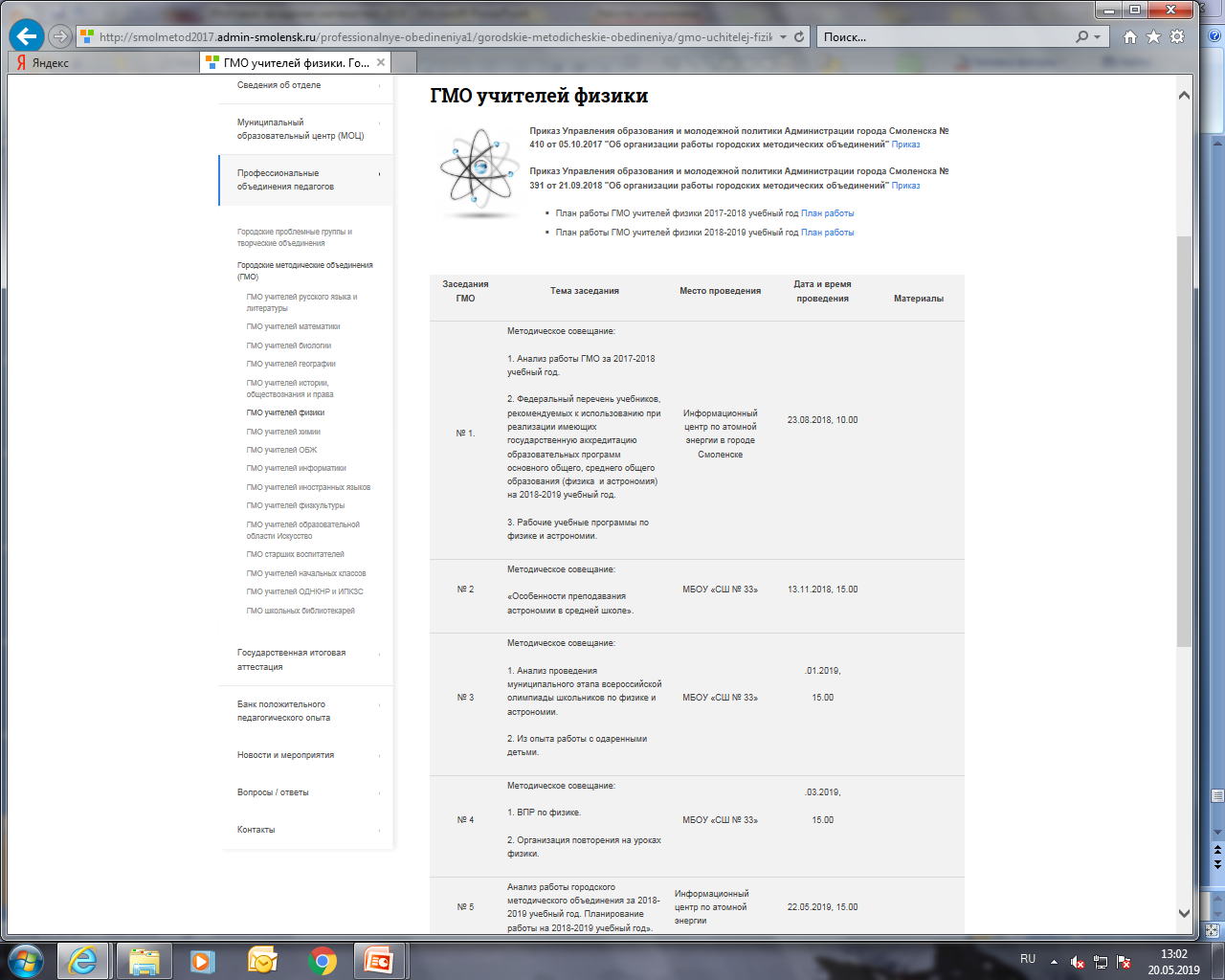 Планируемый результат
1. Продолжить формирование банка положительного педагогического опыта.
2. Продолжить формирование  банка данных по направлению «Информационное, методическое сопровождение деятельности педагогов по выявлению, сопровождению и развитию одаренных детей».
- обобщение и тиражирование положительного опыта управленческой и педагогической деятельности по внедрению и реализации ФГОС, деятельности инновационных и экспериментальных площадок, действующих на базе образовательных учреждений города Смоленска.